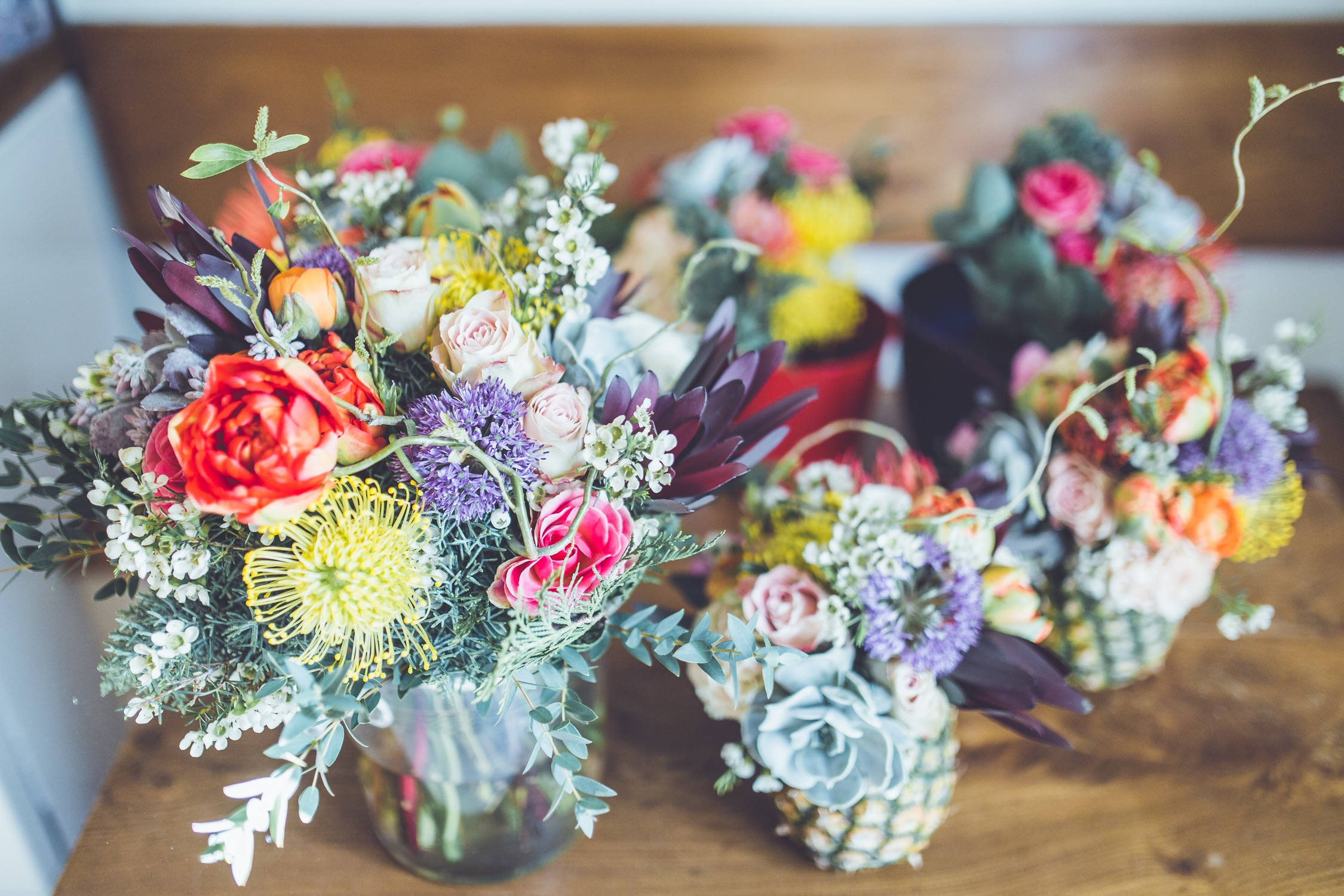 Wedding PowerPoint Template (Maid of Honor or Best Man)
From a small seed a mighty trunk may grow.
Aeschylus
CONTENT OUTLINE
Content Outline

Content Outline

Content Outline
CONTENT TOPIC 1
CONTENT TOPIC 2
CONTENT TOPIC 3
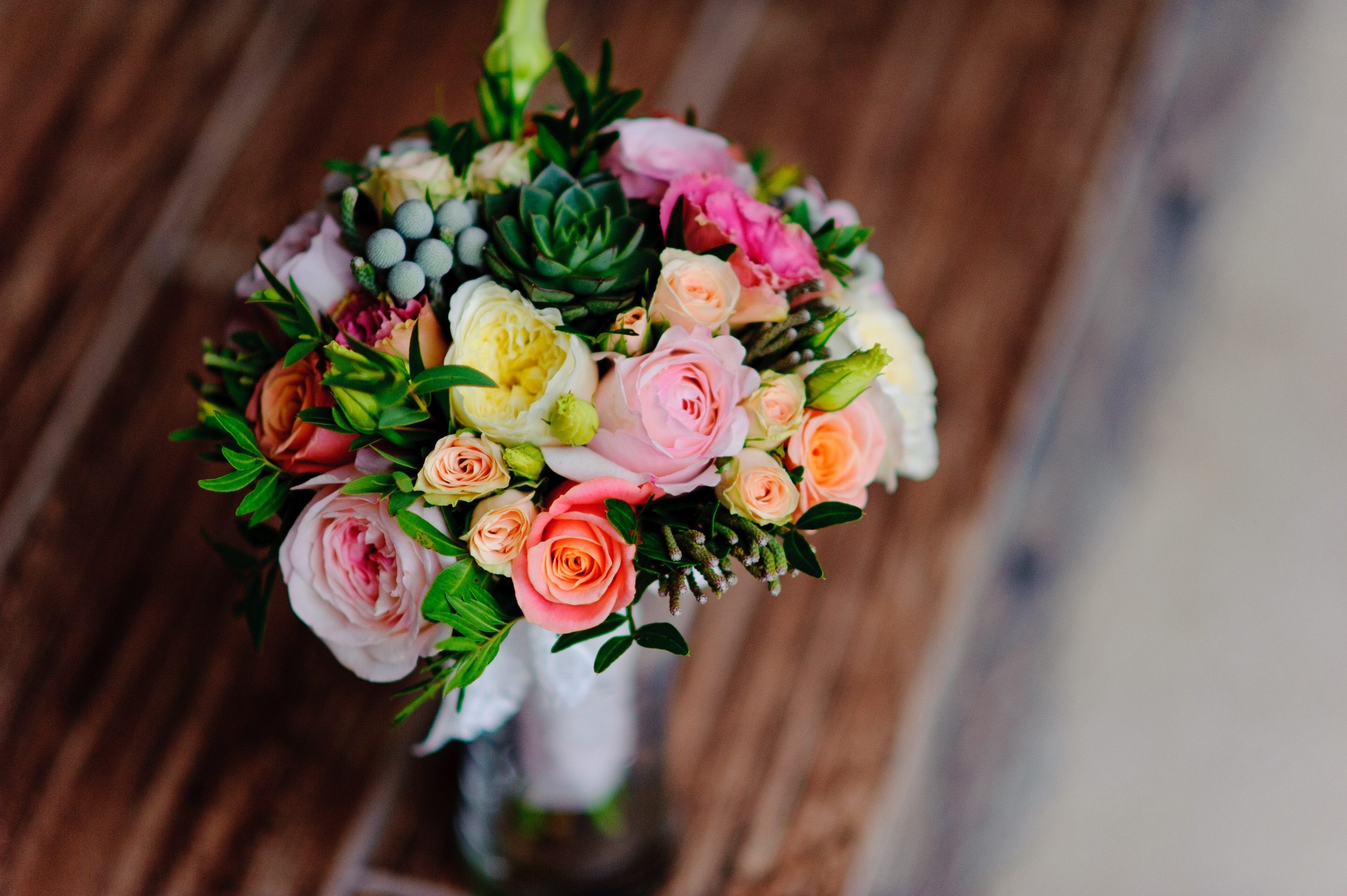 CONCLUSION SLIDE
CONTACT DETAILS
Your Name
Your Email Address
Your Phone Number